ОСТРАЯ СЕРДЕЧНО-СОСУДИСТАЯ НЕДОСТАТОЧНОСТЬ
Острая сердечно-сосудистая недостаточность (ОССН) — состояние, характеризующееся нарушением насосной функции сердца и сосудистой регуляции притока крови к сердцу 

Различают сердечную недостаточность, в том числе левого и правого отделов сердца, и сосудистую

К понятию «сердечная недостаточность» относят состояния, при которых нарушаются этапы сердечного цикла, ведущие к снижению ударного и минутного объемов сердца. При этом СВ не обеспечивает метаболических потребностей тканей
В типичных случаях острая сердечная недостаточность возникает при эмболии легочной артерии, инфаркте миокарда, полной атриовентрикулярной блокаде и других острых состояниях

Хроническая сердечная недостаточность наблюдается у лиц с медленно прогрессирующей сердечной недостаточностью, например, при поражениях клапанов сердца

Понятие «сосудистая недостаточность» относится к сосудистой регуляции притока крови к сердцу. Этим термином принято обозначать возврат крови к правому и левому отделам сердца, который может быть нарушен в результате различных причин
ПАРАМЕТРЫ ЦЕНТРАЛЬНОЙ ГЕМОДИНАМИКИ
Основные факторы, характеризующие состояние кровообращения и его эффективность: 
минутный объем сердца (МОС)
общее периферическое сопротивление сосудов (ОПСС)
объем циркулирующей крови(ОЦК)

Эти факторы взаимообусловлены и взаимосвязаны и являются определяющими. Измерение лишь АД и частоты пульса не может дать полного представления о состоянии кровообращения. Определение МОС, ОЦК и вычисление некоторых косвенных показателей позволяют получить необходимую информацию
Минутный объем сердца, или сердечный выброс (CВ), — количество крови, проходящее через сердце в 1 мин; сердечный индекс — отношение СВ к площади поверхности тела:  СВ составляет в среднем 5—7 л/мин
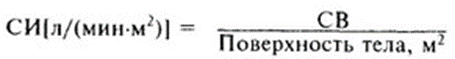 Ударный объем (УО)— количество крови, выбрасываемой сердцем за одну систолу; работа левого желудочка — механическая работа, производимая сердцем в 1 мин; давление заклинивания легочной артерии или заклинивания легочных капилляров — давление в дистальной ветви легочной артерии при раздутом баллончике; центральное венозное давление — давление в устье полой вены или в правом предсердии; общее периферическое сопротивление сосудов — показатель общего сопротивления сосудистой системы выбрасываемому сердцем объему крови:
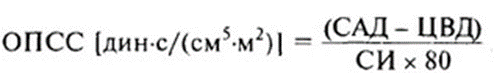 Основные показатели кровообращения и их физиологические колебания
Посредством коэффициента 80 переводятся величины давления и объема в дин-с/см5. Фактически эта величина является индексом ОПСС
Основная функция кровообращения - доставка тканям необходимого количества кислорода и питательных веществ

Кровь переносит энергетические вещества, витамины, ионы, гормоны и биологически активные вещества с места их образования в различные органы
 
Баланс жидкости в организме, сохранение постоянной температуры тела, освобождение клеток от продуктов жизнедеятельности и доставка их к органам экскреции происходят благодаря постоянной циркуляции крови по сосудам
Сердце состоит из двух «насосов»: левого и правого желудочков, которые должны проталкивать одинаковое количество крови, чтобы предупредить застой в большом и малом круге 

Левый желудочек, обладающий мощной мускулатурой, может создавать высокое давление. При достаточной оксигенации он легко приспосабливается к внезапным требованиям увеличения СВ

Правый желудочек, обеспечивая достаточный МОС, не может адекватно функционировать при внезапном повышении сопротивления
Каждый сердечный цикл длится 0,8 с. Систола желудочков происходит в течение 0,3 с, диастола — 0,5 с. Сердечный ритм в здоровом сердце регулируется в синусовом узле, который находится у места впадения полых вен в правое предсердие. Импульс возбуждения распространяется по предсердиям, а затем к атриовентрикулярному узлу, расположенному между предсердиями и желудочками. Из атриовентрикулярного узла электрический импульс поступает по правой и левой ветвям пучка Гиса и волокнам Пуркинье (миоциты сердечные проводящие), покрывающим эндокардиальную поверхность обоих желудочков
Минутный объем сердца (сердечный выброс)  
В здоровом организме основным регуляторным фактором МОС являются периферические сосуды. Спазм и расширение артериол влияют на динамику артериального кровообращения, регионарного и органного кровоснабжения. Венозный тонус, изменяя емкость венозной системы, обеспечивает возврат крови к сердцу
При заболеваниях или функциональной перегрузке сердца МОС почти полностью зависит от эффективности его «насоса», т.е. функциональной способности миокарда
Способность увеличения СВ в ответ на повышение потребности тканей в кровоснабжении называется сердечным резервом. У взрослых здоровых людей он равен 300—400 % и значительно снижен при заболеваниях сердца. 
В регуляции сердечного резерва основную роль играют закон Старлинга, нервная регуляция силы и частоты сердечных сокращений
Закон Старлинга - способность сердца к увеличению силы сокращения при большем наполнении его камер. Согласно этому закону, сердце «перекачивает» количество крови, равное венозному притоку, без значительного изменения ЦВД

Однако в целостном организме нервно-рефлекторные механизмы делают регуляцию кровообращения более тонкой и надежной, обеспечивая непрерывное приспособление кровоснабжения к изменяющейся внутренней и внешней среде
Сокращения миокарда осуществляются при достаточном снабжении его кислородом. Коронарный кровоток обеспечивает кровоснабжение миокарда в соответствии с потребностями сердечной деятельности. В норме он составляет 5 % СВ, в среднем 250—300 мл/мин. Наполнение коронарных артерий пропорционально среднему давлению в аорте. Коронарный кровоток повышается при снижении насыщения крови кислородом, увеличении концентрации углекислоты и адреналина в крови. В условиях стресса СВ и коронарный кровоток увеличиваются пропорционально. При значительной физической нагрузке СВ может достигать 37—40 л/мин, коронарный кровоток — 2 л/мин. При нарушении коронарного кровообращения сердечный резерв значительно снижается
Венозный приток к сердцу  
В клинических условиях определить величину венозного притока крови к сердцу трудно. Он зависит от величины капиллярного кровотока и градиента давления в капиллярах и правом предсердии. Давление в капиллярах и капиллярный кровоток определяются величиной СВ и пропульсивным действием артерий. Градиенты давления в каждом участке сосудистой системы и правом предсердии различные. Они равны примерно 100 мм рт.ст. в артериальном русле, 25 мм рт.ст. в капиллярах и 15 мм рт. ст. в начале венул. Нулевой точкой для измерения давления в венах считают уровень давления в правом предсердии. Эта точка была названа «физиологическим нулем гидростатического давления»
Венозная система играет большую роль в регуляции притока крови к сердцу. Венозные сосуды обладают способностью к расширению при увеличении объема крови и к сужению при его уменьшении. Состояние венозного тонуса регулируется вегетативной нервной системой
При умеренно сниженном объеме крови приток ее к сердцу обеспечивается повышением венозного тонуса
При выраженной гиповолемии венозный приток становится недостаточным, что ведет к снижению МОС. Переливание крови и растворов увеличивает венозный возврат и повышает МОС
При сердечной недостаточности и повышении давления в правом предсердии создаются условия для снижения венозного возврата и МОС. Компенсаторные механизмы направлены на преодоление снижения венозного притока к сердцу
При слабости правого желудочка и застое крови в полых венах ЦВД значительно повышается
Насосная функция сердца  
Адекватность кровообращения зависит в первую очередь от функции желудочков, определяющих работу сердца как насоса. Измерение ДЗЛК стало громадным шагом вперед в оценке функции сердечно-сосудистой системы. Ранее установленные критерии венозного притока по уровню ЦВД были пересмотрены, так как в некоторых случаях ориентирование на уровень ЦВД при проведении инфузионной терапии приводило к катастрофическим результатам. Этот показатель мог быть нормальным и даже сниженным, в то время как ДЗЛК повышалось более чем в 2 раза, что являлось причиной отека легких. Рассматривая варианты преднагрузки, нельзя не учитывать величину ДЗЛК, которая в норме равна 5—12 мм рт.ст
Освоение метода катетеризации Свана—Ганца открыло новые возможности в гемодинамическом мониторинге. Стало возможным определение внутрипредсердного давления, СВ, насыщения и напряжения кислорода в смешанной венозной крови

Несмотря на значимость измерений ДЗЛК и СВ, нельзя считать эти показатели абсолютными критериями адекватности тканевой перфузии. Однако применение этого метода позволяет контролировать величину преднагрузки и создавать наиболее экономичные режимы работы сердца
Давление 
в полостях 
сердца 
и легочной 
артерии
Присасывающая сила сердца 
Во время систолы желудочков атриовентрикулярная перегородка смещается по направлению к желудочкам и увеличивается объем предсердий. Образующийся вакуум в предсердиях способствует присасыванию крови из центральных вен в сердце. При расслаблении желудочков напряжение их стенки обеспечивает всасывание крови из предсердий в желудочки
Значение отрицательного давления в грудной полости 
Дыхательные экскурсии относятся к экстракардиальным факторам регуляции МОС

Во время вдоха внутриплевральное давление становится отрицательным. Последнее передается на предсердия и полые вены и приток крови в эти вены и правое предсердие увеличивается

Повышение давления в брюшной полости, вследствие чего кровь как бы выдавливается из брюшных вен в грудные. Отрицательное давление в плевральной полости способствует увеличению постнагрузки, а положительное (во время ИВЛ) оказывает противоположное действие. Это может служить объяснением снижения систолического давления во время фазы вдоха
Общее периферическое сопротивление  
Термин «общее периферическое сопротивление сосудов» обозначает суммарное сопротивление артериол. Однако изменения тонуса в различных отделах сердечно-сосудистой системы различны. В одних сосудистых областях может быть выраженная вазоконстрикция, в других — вазодилатация. Тем не менее ОПСС имеет важное значение для дифференциальной диагностики вида гемодинамических нарушений
Для того чтобы представить важность ОПСС в регуляции МОС, необходимо рассмотреть два крайних варианта — бесконечно большое ОПСС и отсутствие его току крови
При большом ОПСС кровь не может протекать через сосудистую систему. В этих условиях даже при хорошей функции сердца кровоток прекращается. При некоторых патологических состояниях кровоток в тканях уменьшается в результате возрастания ОПСС. Прогрессирующее возрастание последнего ведет к снижению МОС
При нулевом сопротивлении кровь могла бы свободно проходить из аорты в полые вены, а затем в правое сердце. В результате давление в правом предсердии стало бы равным давлению в аорте, что значительно облегчило бы выброс крови в артериальную систему, а МОС возрос бы в 5—6 раз и более. Однако в живом организме ОПСС никогда не может стать равным 0, как и бесконечно большим. В некоторых случаях ОПСС снижается (септический шок)
Деление сосудов по их функциональному значению  
Все сосуды организма можно разделить на две группы: 
сосуды сопротивления 
емкостные сосуды 

Первые регулируют величину ОПСС, АД и степень кровоснабжения отдельных органов и систем организма

Вторые, вследствие большой емкости, участвуют в поддержании венозного возврата к сердцу, следовательно, и МОС
Сосуды «компрессионной камеры» — аорта и ее крупные ветви — поддерживают градиент давления вследствие растяжимости во время систолы. Это смягчает пульсирующий выброс и делает поступление крови на периферию более равномерным

Прекапиллярные сосуды сопротивления — мелкие артериолы и артерии — поддерживают гидростатическое давление в капиллярах и тканевый кровоток. На их долю выпадает большая часть сопротивления кровотоку. Прекапиллярные сфинктеры, изменяя число функционирующих капилляров, меняют площадь обменной поверхности. В них находятся а-рецепторы, которые при воздействии катехоламинов вызывают спазм сфинктеров, нарушение кровотока и гипоксию клеток. а-адреноблокаторы являются фармакологическими средствами, снижающими раздражение а-рецепторов и снимающими спазм в сфинктерах
Капилляры являются наиболее важными сосудами обмена. Они осуществляют процесс диффузии и фильтрации — абсорбции. Растворенные вещества проходят через их стенку в обоих направлениях. Они относятся к системе емкостных сосудов и в патологических состояниях могут вмещать до 90 % объема крови. В нормальных условиях они содержат до 5—7 % крови

Посткапиллярные сосуды сопротивления — мелкие вены и венулы — регулируют гидростатическое давление в капиллярах, вследствие чего осуществляется транспорт жидкой части крови и межтканевой жидкости. Гуморальный фактор является основным регулятором микроциркуляции, но нейрогенные раздражители также оказывают действие на пре- и посткапиллярные сфинктеры
Венозные сосуды, вмещающие до 85 % объема крови, не играют значительной роли в сопротивлении, а выполняют функцию емкости и наиболее подвержены симпатическим влияниям. Общее охлаждение, гиперадреналинемия и гипервентиляция приводят к венозному спазму, что имеет большое значение в распределении объема крови. Изменение емкости венозного русла регулирует венозный возврат крови к сердцу 

Шунтовые сосуды — артериовенозные анастомозы — во внутренних органах функционируют только в патологических состояниях, в коже выполняют терморегулирующую функцию
Объем циркулирующей крови  
Определить понятие «объем циркулирующей крови» довольно трудно, так как он является динамической величиной и постоянно изменяется в широких пределах. В состоянии покоя не вся кровь принимает участие в циркуляции, а только определенный объем, совершающий полный кругооборот в относительно короткий промежуток времени, необходимый для поддержания кровообращения. На этом основании в клиническую практику вошло понятие «объем циркулирующей крови»
У молодых мужчин ОЦК равен 70 мл/кг. Он с возрастом уменьшается до 65 мл/кг массы тела. У молодых женщин ОЦК равен 65 мл/кг и тоже имеет тенденцию к уменьшению. У двухлетнего ребенка объем крови равен 75 мл/кг массы тела. У взрослого мужчины объем плазмы составляет в среднем 4—5 % массы тела. Таким образом, у мужчины с массой тела 80 кг объем крови в среднем 5600 мл, а объем плазмы — 3500 мл. Более точные величины объемов крови получаются с учетом площади поверхности тела, так как отношение объема крови к поверхности тела с возрастом не меняется. У тучных пациентов ОЦК в пересчете на 1 кг массы тела меньше, чем у пациентов с нормальной массой. Например, у полных женщин ОЦК равен 55—59 мл/кг массы тела. В норме 65—75 % крови содержится в венах, 20 % — в артериях и 5—7 % — в капиллярах
Потеря 200—300 мл артериальной крови у взрослых, равная примерно 1/3 ее объема, может вызвать выраженные гемодинамические сдвиги, такая же потеря венозной крови составляет всего l/10—1/13 часть ее и не приводит к каким-либо нарушениям кровообращения
Распределение объемов крови в организме
Уменьшение объема крови при кровопотере обусловлено потерей эритроцитов и плазмы, при дегидратации — потерей воды, при анемии — потерей эритроцитов. Гиперволемия характерна для беременности, сердечной недостаточности и полиглобулии
Метаболизм и кровообращение  
Существует тесная корреляционная зависимость между состоянием кровообращения и метаболизмом. Величина кровотока в любой части тела возрастает пропорционально уровню метаболизма

В различных органах и тканях кровоток регулируется разными веществами: для мышц, сердца, печени регуляторами являются кислород и энергетические субстраты, для клеток головного мозга — концентрация углекислого газа и кислород, для почек — уровень ионов и азотистых шлаков. Температура тела регулирует кровоток в коже
Несомненным, однако, является факт высокой степени корреляции между уровнем кровотока в любой части тела и концентрацией кислорода в крови. Повышение потребности тканей в кислороде приводит к возрастанию кровотока. Исключением является ткань мозга. Как недостаток кислорода, так и избыток углекислого газа в равной степени являются мощными стимуляторами мозгового кровообращения. Клетки различно реагируют на недостаток тех или иных веществ, участвующих в метаболизме. Это связано с разной потребностью в них, разной утилизацией и резервом их в крови
Величина резерва того или иного вещества называется «коэффициентом безопасности», или «коэффициентом утилизации». Данный резерв вещества утилизируется тканями в чрезвычайных условиях и полностью зависит от состояния МОС. При постоянном уровне кровотока транспорт кислорода и его утилизация могут возрасти в 3 раза за счет более полной отдачи кислорода гемоглобином. Иными словами, резерв кислорода может увеличиться только в 3 раза без повышения МОС. Поэтому «коэффициент безопасности» для кислорода равен 3. Для глюкозы он также равен 3, а для других веществ он значительно выше — для углекислого газа — 25, аминокислот — 36, жирных кислот — 28, продуктов белкового обмена — 480. Разница между «коэффициентом безопасности» кислорода с глюкозой и таковым других веществ огромна
Преднагрузка и постнагрузка  
Преднагрузка на миокард определяется как сила, растягивающая сердечную мышцу перед ее сокращением. Для интактного желудочка преднагрузкой является конечный диастолический объем левого желудочка. Поскольку этот объем определить у постели больного сложно, пользуются таким показателем, как конечное диастолическое давление левого желудочка (КДДЛЖ). Если растяжимость левого желудочка нормальна, то ДЗЛК будет равно КДДЛЖ. У больных, находящихся в отделениях интенсивной терапии, растяжимость левого желудочка, как правило, изменена. Растяжимость левого желудочка может быть значительно снижена при ИБС, действии блокаторов кальциевых каналов, влиянии положительного давления во время ИВЛ. Таким образом, ДЗЛК определяет давление в левом предсердии, но не всегда является показателем преднагрузки на левый желудочек
Постнагрузку определяют как силу, препятствующую или оказывающую сопротивление сокращению желудочков. Она эквивалентна напряжению, возникающему в стенке желудочка во время систолы. Это трансмуральное напряжение стенки желудочка в свою очередь зависит от систолического давления, радиуса камеры (желудочка), растяжимости аорты и сопротивления артерий. Постнагрузка включает в себя преднагрузку и давление в плевральной полости (щели)
Транспорт кислорода  
Кислород, связанный с гемоглобином (Нb), в артериальной крови определяется с учетом его реального уровня, насыщения артериальной крови кислородом (SаO2) и константы Гюфнера 1,34, указывающей на то, что 1 г гемоглобина при полном насыщении (SaO2 = 100 %) связывает 1,34 мл кислорода:
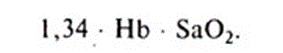 Кислород, содержащийся в плазме крови в свободном (растворенном) состоянии: 
0,003 • РаО2

Содержание кислорода в артериальной крови СаО2 — это объем кислорода, связанного с гемоглобином и находящегося в растворенном состоянии: 
СаО2 = 1,34 • Нb (г/л) • SaO2 + 0,003 • РаО2

Нетрудно заметить, что вклад величины РаО2 в содержание кислорода в артериальной крови несуществен. Гораздо более информативным в оценке транспорта кислорода является показатель SaO2
Доставка кислорода к тканям (DO2) определяется двумя показателями — величиной СВ (л/мин) и содержанием кислорода в артериальной крови СаО2: 
DО2 = СВ • СаО2

Если пользоваться величиной СИ, а не МОС, то расчет транспорта кислорода должен производиться по следующей формуле: 
DО2 = СИ х (1,34 • Нb • SаО2) • 10, где коэффициент 10 — фактор преобразования объемных процессов (мл/с)

В норме DО2 составляет 520—720 мл/(мин-м2). Данная величина фактически является индексом DО2, поскольку рассчитана на 1 м2 поверхности тела
Потребление кислорода тканями  
Потребление кислорода тканями (УО2) является заключительным этапом его транспорта. Определение УO2 производится путем умножения величин СВ на артериовенозную разницу по кислороду. При этом следует пользоваться абсолютными величинами не МОС, а СИ, как более точного показателя

Показатель артериовенозной разницы определяется путем вычитания содержания кислорода в смешанной венозной крови (т.е. в легочной артерии) из содержания кислорода в артериальной крови: 
VO2 = СИ • (СаО2 – CVO2)

При нормальных значениях СИ величина УO2 колеблется от 110 до 160 мл/(мин-м2)
Утилизация кислорода
Коэффициент утилизации кислорода (КУО2) является показателем поглощаемого кислорода из капиллярного русла. КУО2 определяют, как отношение потребления кислорода к показателю его доставки: 

  


КУО2 может колебаться в широких пределах, в покое он равен 22—32%. 
Для суммарной оценки транспорта кислорода следует пользоваться не только этими, но и другими показателями
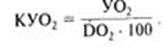 Большое диагностическое значение придают величинам PvO2 и SvO2. В норме РvO2 в смешанной венозной крови составляет 33—53 мм рт.ст. Уровень PvO2 ниже 30 мм рт.ст. свидетельствует о критическом состоянии транспорта кислорода. Насыщение кислородом гемоглобина смешанной венозной крови у здорового человека составляет 68— 77 %. Следует подчеркнуть, что показатели SaO2 и SvO2 более значимы в оценке транспорта кислорода, чем РаО2 и PvO2. Само по себе снижение РаО2, даже ниже 60 мм рт.ст., не служит показателем развития анаэробного гликолиза. Все зависит от величины СВ, концентрации гемоглобина и капиллярного кровотока. Важным показателем в оценке транспорта кислорода является уровень лактата сыворотки крови (норма 0—2 ммоль/л), особенно в сочетании с показателями рН, РСО2 и BE
Гипоксия не всегда имеет четкую клиническую картину. Однако клинические признаки гипоксии и данные транспорта кислорода являются на сегодняшний день определяющими. Не существует какого-либо одного критерия гипоксии. 
Клиническая картина гипоксии характеризуется непостоянством многих признаков

В начальной стадии гипоксия сопровождается неадекватностью поведения пациента, замедленностью мышления и речи, отсутствием цианоза. Часто отмечаются нарушения ритма дыхания, тахипноэ, тахикардия, преходящая артериальная гипертензия
При прогрессировании гипоксии внезапно могут возникнуть потеря сознания, нерегулярное дыхание, цианоз
В дальнейшем при отсутствии лечения развиваются глубокая кома, апноэ, сосудистый коллапс и остановка сердца
Как управлять гемодинамикой?  
Прежде всего необходимо познакомиться с законами и формулами, определяющими взаимозависимость важнейших параметров гемодинамики

Необходимо знать, что АД зависит от СВ и ОПСС. Формула, определяющая эту зависимость, может быть представлена следующим образом: 
САД = СВ х ОПСС, 
где САД — среднее артериальное давление, СВ — сердечный выброс, ОПСС — общее периферическое сопротивление сосудов.

СВ вычисляют по формуле: 
СВ = ЧСС х УО.
В норме СВ, или МОС, равен 5—7 л/мин. УО, т.е. количество крови, выбрасываемое сердцем за одну систолу, равен 70—80 мл и зависит от объема крови, притекающей к сердцу, и контрактильности миокарда. Эту зависимость определяет закон Франка — Старлинга: чем больше наполнение сердечных камер, тем больше УО. Такое положение является правильным для нормально функционирующего здорового сердца. Понятно, что регулировать УО можно, создавая адекватный венозный приток, т.е. такой объем крови, который определяется возможностью работы сердца как насоса. Контрактильность мышцы сердца можно повысить, назначая положительные инотропные агенты. При этом нужно всегда иметь в виду состояние преднагрузки. Величина преднагрузки зависит от наполнения венозного русла и венозного тонуса. Можно уменьшить венозный тонус с помощью вазодилататоров и таким образом сократить преднагрузку
Неправильные действия могут резко повысить преднагрузку (например, в результате избыточной инфузионной терапии) и создать неблагоприятные условия для работы сердца

При сниженном венозном притоке назначение положительных инотропных агентов будет неоправданным. Проблема сниженного объема крови должна решаться в первую очередь адекватной инфузионной терапией 

При относительной гиповолемии, связанной с вазодилатацией и перераспределением крови, лечение также начинают с увеличения объема крови, одновременно назначая средства, повышающие венозный тонус
У больных с недостаточной сократительной способностью миокарда почти всегда отмечается повышенное наполнение камер сердца, ведущее к росту давления наполнения желудочков и отеку легких. В таких клинических ситуациях инфузионная терапия противопоказана, лечение заключается в назначении средств, снижающих пред- и постнагрузку 

При анафилаксии уменьшение постнагрузки ведет к снижению АД и обусловливает применение средств, повышающих тонус артериол. 
СВ и АД могут быть значительно снижены при выраженной тахикардии или брадикардии. Эти изменения могут быть связаны как с кардиальными (нарушения проводимости и автоматизма), так и с экстракардиальными факторами (гипоксия, гиповолемия, влияние повышенного тонуса вагуса и др.). Если удается найти причину нарушений ритма, то этиологическое лечение этих нарушений будет наиболее правильным
Важнейшее условие нормальной работы сердца - кислородный баланс

У сердечной мышцы, выполняющей громадную работу, чрезвычайно высок уровень потребления кислорода. Насыщение кислородом крови в коронарном синусе равно 25 %, т.е. намного меньше, чем в смешанной венозной крови. Чем больше работа сердца, тем больше потребность его в кислороде и питательных веществах. Нетрудно представить, что в неишемизированном здоровом миокарде потребление кислорода зависит от ЧСС, контрактильности, сопротивления сокращению сердечных волокон. Доставка же кислорода к сердцу обеспечивается нормальным содержанием переносчиков кислорода, т.е. гемоглобина, РаО2, 2,3-ДФГ, общим и коронарным кровообращением. Всякое уменьшение доставки кислорода или невозможность потребления кислорода (закупорка коронарной артерии) сразу же приводит к нарушению функций сердечно-сосудистой системы
Коронарный кровоток прямо пропорционален величине давления и радиусу сосуда и обратно пропорционален вязкости крови и длине сосуда (закон Хагена — Пуазейля). Эта зависимость не линейная, поскольку коронарный сосуд — не трубка с ламинарным течением. Ухудшение коронарного кровообращения и повышение КДД левого желудочка приводят к снижению кровообращения в субэндокардиальной зоне. Вязкость крови возрастает при высокой концентрации гемоглобина, высоком гематокритном числе, повышении концентрации белков (особенно фибриногена) в плазме. Уменьшая вязкость крови путем назначения кристаллоидных растворов и реологических средств, поддерживая гематокритное число на уровне 30—40 % и концентрацию плазменных белков несколько ниже нормы, мы создаем оптимальные условия для коронарного кровотока
Метаболические потребности сердца максимально удовлетворяются в условиях аэробного гликолиза. В норме потребности миокарда в энергии обеспечиваются в основном за счет аэробного метаболизма глюкозы, в покое в основном за счет углеводов и, лишь незначительно, за счет жирных кислот. Гипоксия и ацидоз, изменения обмена калия, магния и других электролитов сопровождаются нарушением нормального метаболизма сердечной мышцы. 
Для управления гемодинамикой необходим мониторинг сердечно-сосудистой системы. В условиях отделений интенсивной терапии общего профиля предпочтение следует отдавать использованию неинвазивных способов (насколько это возможно). Среди инвазивных показателей особенно важным является ДЗЛК. Гемодинамика тесно связана с функцией ЦНС, легких, почек и других, органов и систем
ОСТРАЯ СЕРДЕЧНАЯ НЕДОСТАТОЧНОСТЬ
КАРДИОГЕННЫЕ ПРИЧИНЫ ВНЕЗАПНОЙ СМЕРТИ

«Внезапная смерть» — это смерть, наступающая неожиданно и мгновенно или в течение 1 ч после появления первых симптомов ухудшения общего состояния. К этому понятию не относят случаи насильственной смерти или смерти, возникающей в результате отравления, асфиксии, травмы или другого какого-либо несчастного случая
Внезапная смерть может наблюдаться при патологии сердечно-сосудистой системы или в отсутствие в анамнезе подобных заболеваний. Острый сердечно-сосудистый коллапс, сопровождающийся неэффективным кровообращением, уже через несколько минут приводит к необратимым изменениям в ЦНС. Однако клинические наблюдения подтверждают возможность полного восстановления адекватной сердечно-сосудистой деятельности без последующих неврологических нарушений при своевременном лечении некоторых форм сердечно-сосудистого коллапса
Причины сердечно-сосудистого коллапса, приводящего к неэффективному кровообращению- фатальные нарушения ритма: 
желудочковую фибрилляцию (ЖФ) 
желудочковую тахикардию (ЖТ)
тяжелые формы брадикардии и брадиаритмии, которые могут вызвать асистолию

Следует подчеркнуть, что ФЖ, асистолия и в некоторых случаях ЖТ сопровождаются остановкой кровообращения
Снижение насосной функции миокарда может быть обусловлено острым инфарктом миокарда
Снижение СВ может быть связано с механическими факторами, создающими препятствие для нормального кровообращения (тромбоэмболия легочной артерии, тампонада сердца)
Нельзя не отметить те клинические случаи, когда глубокий коллапс наступает в результате сосудистой дистонии и резкого снижения АД, т.е. фактора, который не может быть обусловлен только сердечными нарушениями. В основе этих изменений, как полагают, лежит активация вазодепрессорных механизмов, которые лишь частично могут быть объяснены наличием синокаротидных импульсов, вагусных проявлений или первичной легочной гипертензии. Возможно, что здесь имеют значение факторы, воздействующие на тонус сосудов и одновременно поддерживающие определенную физиологическую ЧСС

Среди первичных нарушений ритма чаще встречаются ФЖ (75 %), ЖТ (10 %), тяжелая брадиаритмия и асистолия (15 %)
Факторы, обусловливающие повышенный риск внезапной смерти: 
коронарная болезнь, развившаяся на фоне атеросклероза и неатеросклеротических поражений 
стенокардия
спазм коронарных сосудов

Подчеркивается, что ИБС не всегда сопровождается морфологическими признаками острого инфаркта. При патологоанатомическом исследовании частота обнаружения свежего коронарного тромбоза колеблется от 25 до 75 %
В выявлении факторов внезапной смерти большое значение следует придавать нарушениям проводящей системы сердца: 
поражениям синусно-предсердного узла, которые могут приводить к внезапной асистолии, предсердно-желудочковой блокаде (синдром Морганьи—Адамса—Стокса), синдрому Вольфа—Паркинсона—Уайта
вторичным поражениям этой системы

Любое заболевание сердца таит в себе угрозу внезапных гемодинамических нарушений (поражения клапанов сердца, инфекционный эндокардит, миокардит, кардиомиопатии), но наибольшая предрасположенность к внезапным нарушениям ритма отмечается при ИБС
У большинства больных нарушения ритма возникают неожиданно без продромов. Они не связаны с острым инфарктом миокарда, но впоследствии чаще всего обнаруживаются признаки перенесенного инфаркта или других органических заболеваний сердца. После успешной реанимации у этих больных отмечаются электрическая нестабильность миокарда, вторичные эпизоды аритмий. Смертность в течение двух последующих лет достигает 50 %
 
У меньшей части пациентов перед терминальным состоянием наблюдаются выраженные продромальные симптомы: загрудинные боли, обмороки, одышка; после успешной реанимации появляются признаки острого инфаркта миокарда, у них в течение двух последующих лет отмечается значительно меньшая частота рецидивов терминальных состояний и смертельных исходов (15 %)
Таким образом, во внезапной смерти наибольшее значение имеют два механизма — острая обструкция коронарного сосуда (коронарный тромбоз, разрыв атеросклеротической бляшки) и электрическая нестабильность миокарда

К факторам, которые могут вызвать острые сердечно-сосудистые нарушения, относятся также токсичность фармакологических препаратов и электролитные нарушения, особенно дефицит калия и магния в миокарде. Токсичность препаратов наперстянки усиливается при гипокалиемии. В этих случаях нарушения ритма могут быть угрожающими, приводить к сердечно-сосудистому коллапсу и заканчиваться смертью. Антиаритмические препараты также могут усугублять нарушения ритма и предрасполагать к ФЖ
Идентификация лиц высокого риска 
Не вызывает сомнения, что идентификация, т.е. выявление лиц с риском внезапной смерти, представляет важную задачу современной профилактической медицины

Е.Браунвальд и соавт. (1995) считают, что более 1/3 лиц с риском внезапной смерти составляют преимущественно мужчины в возрасте от 35 до 74 лет. Максимальный риск отмечен у пациентов, которые ранее перенесли первичную ФЖ без связи с острым инфарктом миокарда. 
Больные ИБС с приступами ЖТ. Если пациент перенес острый инфаркт миокарда менее 6 мес назад и у него отмечаются регулярные ранние или мультифокальные преждевременные желудочковые сокращения и, особенно, если имеется тяжелая дисфункция левого желудочка, то он также относится к группе максимального риска
Предрасположены к внезапной смерти лица с избыточной массой тела и гипертрофией левого желудочка. Более чем у 75 % мужчин, не страдавших ранее коронарной болезнью и умерших внезапно, имелось по меньшей мере два из четырех нижеприведенных факторов развития атеросклероза: гиперхолестеринемия, гипертензия, гипергликемия и курение
ОСТРАЯ ЛЕВОЖЕЛУДОЧКОВАЯ И ПРАВОЖЕЛУДОЧКОВАЯ НЕДОСТАТОЧНОСТЬ
Наиболее частые причины острой сердечной недостаточности (Марино П., 1998]:
•	суправентрикулярные аритмии
•	эмболия легочной артерии
•	полная атриовентрикулярная блокада
•	ишемия (инфаркт миокарда, желудочковые аритмии)
•	тампонада сердца
•	острая митральная недостаточность
•	острая аортальная недостаточность
•	расслаивание аорты
Самым ранним признаком острой сердечной недостаточности является повышение ДЗЛК. Затем снижается УО, но МОС (СВ) поддерживается увеличением ЧСС. Следует заметить, что на этом этапе СВ не снижается. При дальнейшем прогрессировании желудочковой дисфункции тахикардия не компенсирует уменьшение УО и МОС начинает снижаться
Для того чтобы отличить правожелудочковую недостаточность от левожелудочковой, используют различные критерии. 

Для правожелудочковой недостаточности характерно повышение ЦВД более 10 мм рт.ст. Последнее становится равным ДЗЛК или превышает его. Применяется также инфузионный тест: внутривенное введение жидкости при правожелудочковой недостаточности ведет к повышению ЦВД и относительно незначительному повышению ДЗЛК. 

Левожелудочковая недостаточность подтверждается увеличением ДЗЛК выше верхней границы нормы 12 мм рт. ст., которое становится больше, чем ЦВД
Важно подчеркнуть, что сердечная недостаточность может быть обусловлена снижением сократительной способности миокарда в период систолы (систолическая сердечная недостаточность) или быть связанной со снижением растяжимости желудочка во время диастолы. Эта форма сердечной недостаточности часто наблюдается в отделениях интенсивной терапии и может быть обусловлена как заболеванием сердца (гипертрофия левого желудочка, ИБС, выпот в полость перикарда), так и режимом ПДКВ при ИВЛ
Левожелудочковая недостаточность  
Ключевым моментом в лечении левожелудочковой недостаточности является измерение ДЗЛК и, соответственно, давления наполнения левого желудочка (ДНЛЖ)

Чрезвычайно высокое (более 20 мм рт. ст.) ДЗЛК грозит развитием острого отека легких. Снижение СВ при этом обусловливает назначение средств, обладающих положительным инотропным действием и не вызывающих легочной гипертензии. К таким средствам относятся добутамин (5—20 мкг/кг/мин) и амринон (5—10 мкг/кг/мин), повышающие СВ и снижающие ДЗЛК. При этом нужно знать величину коллоидно-осмотического давления (КОД) плазмы, при снижении которого отек легких более вероятен
При высоком ДЗЛК и нормальном СВ показаны средства, уменьшающие ДЗЛК и снижающие ОПСС. Немедленный эффект может быть получен при назначении нитроглицерина

Терапия нитроглицерином может ухудшить газовый состав артериальной крови вследствие увеличения легочного шунтирования крови. При отсутствии желаемого эффекта от нитроглицерина рекомендуется введение добутамина в малых дозах — 5 мкг/(кг-мин). От применения форсированного диуреза в качестве первой меры следует воздержаться, так как само высокое давление наполнения способствует поддержанию СВ. Внутривенное введение фуросемида может вызвать резкое падение СВ!
Следует подчеркнуть, что повышенное ДЗЛК (до 20 мм рт.ст.), не сопровождающееся отеком легких, благоприятно для больных с застойной сердечной недостаточностью. В некоторых случаях при низком ДЗЛК показаны дополнительное введение жидкости и коррекция КОД плазмы
«Оптимальное давление наполнения», соответствующее ДЗЛК, по-видимому, является непостоянной величиной. Во время терапии, это давление может быть выше нормальных показателей. Поддержание ДЗЛК на уровне 20 мм рт.ст. наиболее благоприятно для больных с хронической (застойной) сердечной недостаточностью
При систолической недостаточности назначают добутамин. Его можно применять в сочетании с амриноном. В наиболее тяжелых случаях проводится терапия только добутамином. Допамин (дофамин) противопоказан, поскольку повышает ДЗЛК. При высоком АД внутривенно вводят нитропруссид натрия, оказывающий вазодилатирующее действие
Правожелудочковая недостаточность 
При первичной правожелудочковой недостаточности лечебные мероприятия существенно не отличаются от таковых при левожелудочковой недостаточности. Исключение составляет вторичная правожелудочковая недостаточность, возникшая, например, при избыточной инфузии жидкости

Основным ориентиром, как и при левожелудочковой недостаточности, является ДЗЛК. Важным показателем служит ЦВД. Использование неинвазивных мониторингов гемодинамики также важно, поскольку позволяет в динамике оценивать такие показатели, как СВ, ОПСС и ДНЛЖ
При повышении давления заклинивания, ДНЛЖ и ЦВД необходимо уменьшение темпа инфузионной терапии или полное прекращение инфузии до нормализации ЦВД (6—12 см вод.ст.). В этих случаях наиболее показан добутамин, доза которого определяется тем эффектом, который он вызывает (от 5 до 15 мкг/кг/мин)

При сниженном ЦВД и ДЗЛК инфузионная терапия может оказать нормализующее влияние на гемодинамику. Однако при повышенных уровнях ДЗЛК этот эффект бывает и отрицательным

Добутамин может быть использован при инфаркте миокарда и эмболии легочной артерии. От применения вазодилататоров следует воздержаться, поскольку они снижают венозный приток к правому отделу сердца, в связи с чем возможно дальнейшее падение СВ
ОСТРЫЙ ИНФАРКТ МИОКАРДА  
Инфаркт миокарда — острое заболевание, обусловленное возникновением одного или нескольких очагов ишемического некроза в сердечной мышце вследствие абсолютной или относительной недостаточности коронарного кровотока

Развитие инфаркта миокарда связано с полной окклюзией коронарной артерии (тромбом, эмболом, атеросклеротической бляшкой) или с острым несоответствием объема кровоснабжения по коронарным сосудам (как правило, патологически измененным) потребностям миокарда в кислороде и питательных веществах
Инфаркт миокарда встречается часто, особенно у мужчин старше 50 лет. В последние десятилетия отмечаются значительный рост как заболеваемости инфарктом миокарда, так и смертности от него, а также более высокая заболеваемость мужчин молодого возраста (30—40 лет). Инфаркт миокарда сопровождается, как правило, типичной болью, чувством страха смерти, выраженной вегетативной реакцией, нарушениями ритма с возможным появлением признаков шока, отека легких

Боль при инфаркте миокарда продолжительная, интенсивная, обычно локализуется в глубине грудной клетки (чаще в центральной части или в эпигастральной области) и носит сжимающий, разрывающий характер. Может иррадиировать в верхние конечности, в область живота, спины, нижнюю челюсть и шею
В типичных случаях трудностей для диагностики не представляет. Но всегда следует помнить о возможности атипичного течения заболевания. Для установления окончательного диагноза необходимы наблюдение за развитием клинической картины и повторное обследование больного, включающее определение активности ферментов и электрокардиографическое исследование, эхокардиографию (выявление зоны асинергии миокарда при инфаркте), сцинтиграфию миокарда с 67Ga или 201Тl (визуализация очага некроза)
Лечение
В терапии острой коронарной недостаточности большинство авторов выделяют следующие направления:
•	немедленное купирование болевого синдрома
•	попытку восстановления коронарного кровотока в месте окклюзии
•	предупреждение опасных для жизни нарушений ритма сердца
•	ограничение зоны инфаркта
•	лечение осложнений

Немалое значение отводится психологической и физической реабилитации
Купирование болевого синдрома 
Облегчение страданий больного благоприятно влияет на гемодинамические показатели — АД, сердечный ритм и др. 
При развитии клинической картины инфаркта миокарда на догоспитальном этапе больному должен быть обеспечен покой. Для купирования болей применяют ненаркотические анальгетики: баралгин (5 мл) или 50 % раствор анальгина (2 мл) с 1 % раствором (1—2 мл) димедрола внутривенно. Одновременно вводят 0,5—1 мг (0,5 мл) 0,1 % раствора атропина. У 1/3 больных болевой синдром на догоспитальном этапе купируют ненаркотическими анальгетиками
При отсутствии эффекта используются более сильные препараты — наркотические анальгетики. Внутривенно вводят 1 % раствор морфина (1—2 мл) или 2 % раствор промедола (1—2 мл) в 10 мл изотонического раствора натрия хлорида в течение 3—5 мин. Для уменьшения побочных действий и усиления обезболивающего эффекта их комбинируют с 0,1 % раствором атропина (0,5—0,75 мл) — при отсутствии тахикардии, антигистаминными препаратами — 1 % раствором димедрола (1—2 мл), 2,5 % раствором пипольфена (1—2 мл) и др.
Для снятия интенсивной боли, особенно при нормальном или повышенном АД, более эффективно применение препаратов для нейролептаналгезии — 0,05—0,1 мг фентанила (1—2 мл 0,005 % раствора) и дроперидола в дозах, зависящих от систолического АД: до 100 мм рт.ст. — 2,5 мг (1 мл), до 120 мм рт.ст. — 5 мг (2 мл), до 160 мм рт.ст. — 7,5 мг (3 мл), выше 160 мм рт.ст. — 10 мг (4 мл). Препараты разводят в 10 мл изотонического раствора натрия хлорида или глюкозы и вводят внутривенно в течение 5—7 мин под контролем ЧДД и АД

Больным пожилого и старческого возраста с сопутствующей ДН II—III степени или НК II—III степени фентанил назначают по 1 мл внутривенно. Дозы дроперидола 3—4 мл требуют мониторного контроля за АД и применяются редко
В лечении болевого синдрома с успехом могут быть использованы препараты, оказывающие действие на опиоидные рецепторы (налбуфин, бупренорфин). В комплексе интенсивной терапии на догоспитальном этапе предпочтительно введение налбуфина в дозе 0,3 мг/кг массы тела. Этот препарат характеризуется развивающимся в течение 5 мин глубоким обезболивающим эффектом, отсутствием существенного отрицательного влияния на гемодинамику и дыхание, минимальными побочными явлениями. Применение бупренорфина в дозе 0,006 мг/кг массы тела для купирования острой боли ввиду его отсроченного действия должно быть подкреплено введением ненаркотических анальгетиков и седативных средств, потенцирующих его анальгетический эффект. При внутривенном введении препараты разводят в 10 мл изотонического раствора натрия хлорида и вводят со скоростью не более 5 мл/мин во избежание выраженных побочных эффектов
При затянувшемся болевом приступе хороший эффект может дать ингаляционный наркоз закисью азота в смеси с кислородом в концентрации 3:1 с постепенным уменьшением содержания закиси азота во вдыхаемой смеси до соотношений 2:1, а затем и 1:1

Нитроглицерин, примененный внутривенно, может уменьшить размеры поражения. Всем больным с систолическим давлением выше 100 мм рт.ст. показано внутривенное введение нитратов. Вводят 1 мл 0,01 % раствора нитроглицерина (0,1 мг, или 100 мкг) в 100 мл изотонического раствора хлорида натрия внутривенно капельно со скоростью 25—50 мкг/мин под контролем АД, увеличивая каждые 5—10 мин скорость введения на 10—15 мкг/мин до снижения АД на 10—15 % от исходного уровня, но не ниже 100 мм рт.ст. При необходимости внутривенная инфузия нитратов продолжается 24 ч.
При длительных некупирующихся болях, кардиогенном шоке и сердечной недостаточности решается вопрос о внутриаортальной баллонной контрпульсации, срочной баллонной ангиопластике, срочном аортокоронарном шунтировании
Антикоагулянтная, тромболитическая терапия  
При отсутствии противопоказаний проводят антикоагулянтную терапию гепарином (первая доза не менее 10 000—15 000 ЕД внутривенно болюсно). При внутривенном введении его действие начинается немедленно и продолжается 4—6 ч. Последующие инфузии производятся со скоростью 1000—1300 ЕД/ч.
С успехом применяют тромболитические препараты: 
• стрептокиназу — внутривенно в дозе 1 000 000 ME в течение 30 мин или 1 500 000 ME в течение 1 ч капельно в 100—150 мл изотонического раствора хлорида натрия; 
• стрептодеказу — внутривенно — 300 000 ФЕ в 20—30 мл изотонического раствора хлорида натрия медленно, затем через 30 мин еще 2 700 000 ФЕ внутривенно со скоростью 300 000 - 600 000 ФЕ/мин; 
• урокиназу — 4400 ЕД/кг внутривенно в течение 10 мин, а затем в дозе 4400 ЕД/кг каждый час в течение 10—12 ч, редко в течение 72 ч; 
• фибринолизин — 80 000—100 000 ЕД внутривенно капельно, растворив в изотоническом растворе хлорида натрия (100—160 ЕД в 1 мл). Начальная скорость введения 10—12 капель в минуту; 
• альтеплазу (тканевый активатор плазминогена) — максимальная доза 100 мг. Вводят 15 мг внутривенно струйно, затем 0,75 мг/кг внутривенно в течение 30 мин (не более 50 мг), в последующие 60 мин 0,5 мг/кг внутривенно (не более 35 мг). 
Практически все тромболитики одинаково улучшают функцию левого желудочка и снижают смертность
После проведения фибринолитической и антикоагулянтной терапии показан длительный курс лечения антиагрегантами: 
• аспирин (ацетилсалициловая кислота) — 125—300 мг 1 раз в день или через день и дипиридамол по 50—75 мг 3 раза в день внутрь (усиливает антиагрегантный эффект аспирина)
• тиклопедин по 125—250 мг 1—2 раза вдень или через день 

Степень тяжести инфаркта миокарда, частота смертельных исходов в значительной мере определяются теми осложнениями, которые возникли в первые дни болезни. Среди них наиболее опасны и в то же время наиболее распространены острая недостаточность кровообращения, нарушения сердечного ритма и проводимости
ПРИМЕНЕНИЕ ИНОТРОПНЫХ И ВАЗОАКТИВНЫХ ПРЕПАРАТОВ
Во время интенсивной терапии шока нужно хорошо ориентироваться в возникающих функциональных изменениях сердечно-сосудистой системы: колебаниях ОЦК, реализации венозного притока, в показателях деятельности сердца и сосудистого сопротивления. Эти изменения могут быть связаны не только с исходным состоянием больного, но и с проводимой терапией. 
Наибольшее распространение получили инотропные препараты положительного действия с коротким периодом полувыведения и вазоактивные средства. Применение вазодилататоров позволяет уменьшить нагрузку на сердце путем снижения венозного возврата (преднагрузки) или сосудистого сопротивления, на преодоление которого направлена работа сердечного насоса (постнагрузки)
ФАРМАКОТЕРАПИЯ ГЕМОДИНАМИЧЕСКИХ НАРУШЕНИЙ
Агонисты а1-рецепторов вызывают вазоконстрикцию и некоторое повышение контрактильности миокарда 

Агонисты а2-рецепторов уменьшают высвобождение норадреналина в миокарде, оказывают седативное действие

Агонисты бета1-рецепторов способствуют повышению контрактильности миокарда, учащению ЧСС и высвобождению ренина (оказывают положительное инотропное и хронотропное действие)

Агонисты бета2-рецепторов повышают контрактильность миокарда и уровень плазменного калия, вызывают вазодилатацию в мышцах, расширяют бронхи и почечные сосуды
Комбинируя указанные препараты, регулируют уровень АД, СВ и ЧСС. Кроме препаратов этой группы, в клинической практике используются вазодилататоры, которые позволяют уменьшать сосудистое сопротивление и увеличивать емкость сосудистого русла. Смысл этой терапии заключается в том, чтобы при наиболее экономных режимах работы сердца добиться достаточной перфузии в органах и тканях
Расчет скорости инфузии 
Если определен препарат, необходимый в данной конкретной ситуации, то: 
1) нужно знать дозу, т.е. какое количество препарата содержится в стандартной упаковке (ампуле или флаконе); 
2) рассчитать скорость внутривенного введения после разведения препарата в известном объеме растворителя

Объем растворителя обычно равен 250 мл (так называемое правило 250 мл). Инфузию проводят со скоростью 15 капель в минуту (в 1 мл 60 капель). Если объем растворителя составляет 250 мл и скорость инфузии 15 капель в минуту, то необходимая доза в микрограммах в минуту должна быть равной количеству растворенного препарата (в миллиграммах). Для более точного определения дозы вводимого препарата рассчитывают скорость в микрограммах в минуту на 1 кг массы тела
Адреналин 
Этот гормон образуется в мозговом слое надпочечников и адренергических нервных окончаниях, является катехоламином прямого действия, вызывает стимуляцию сразу нескольких адренорецепторов: а1-, бета1- и бета2-
 
Стимуляция а1-адренорецепторов сопровождается выраженным вазоконстрикторным действием — общим системным сужением сосудов, в том числе прекапиллярных сосудов кожи, слизистых оболочек, сосудов почек, а также выраженным сужением вен

Стимуляция бета1-адренорецепторов сопровождается отчетливым положительным хронотропным и инотропным эффектом

Стимуляция бета2-адренорецепторов вызывает расширение бронхов
Адреналин часто бывает незаменим в критических ситуациях, поскольку он может восстановить спонтанную сердечную деятельность при асистолии, повысить АД во время шока, улучшить автоматизм работы сердца и сократимость миокарда, увеличить ЧСС. Этот препарат купирует бронхоспазм и нередко является средством выбора при анафилактическом шоке. Используется в основном как средство первой помощи и редко — для длительной терапии

Приготовление раствора 
Адреналина гидрохлорид выпускается в виде 0,1 % раствора в ампулах по 1 мл (в разведении 1:1000 или 1 мг/мл). Для внутривенной инфузии 1 мл 0,1 % раствора адреналина гидрохлорида разводят в 250 мл изотонического раствора натрия хлорида, что создает концентрацию, равную 4 мкг/мл
Дозы при внутривенном введении: 
1) при любой форме остановки сердца (асистолия, ФЖ, электромеханическая диссоциация) начальная доза — 1 мл 0,1 % раствора адреналина гидрохлорида, разведенного в 10 мл изотонического раствора натрия хлорида; 
2) при анафилактическом шоке и анафилактических реакциях — 3—5 мл 0,1 % раствора адреналина гидрохлорида, разведенного в 10 мл изотонического раствора натрия хлорида. Последующая инфузия со скоростью от 2 до 4 мкг/мин; 
3) при стойкой артериальной гипотензии начальная скорость введения — 2 мкг/мин, при отсутствии эффекта скорость увеличивают до достижения требуемого уровня АД; 
4) действие в зависимости от скорости введения: 
• менее 1 мкг/мин — сосудосуживающее, 
• от 1 до 4 мкг/мин — кардиостимулирующее, 
• от 5 до 20 мкг/мин — а-адреностимулирующее, 
• более 20 мкг/мин — преобладающее а-адреностимулирующее
Побочное действие: адреналин может вызвать субэндокардиальную ишемию и даже инфаркт миокарда, аритмии и метаболический ацидоз; малые дозы препарата могут привести к острой почечной недостаточности. В связи с этим препарат не находит широкого применения для длительной внутривенной терапии
Норадреналин
Естественный катехоламин, являющийся предшественником адреналина. Синтезируется в постсинаптических окончаниях симпатических нервов, осуществляет нейромедиаторную функцию. Норадреналин стимулирует а-, бета1-адренорецепторы, почти не воздействует на бета2-адренорецепторы. Отличается от адреналина более сильным вазоконстрикторным и прессорным действием, меньшим стимулирующим влиянием на автоматизм и контрактильную способность миокарда. Препарат вызывает значительное повышение периферического сосудистого сопротивления, снижает кровоток в кишечнике, почках и печени, вызывая выраженную ренальную и мезентериальную вазоконстрикцию. Добавление малых доз дофамина (1 мкг/кг/мин) способствует сохранению почечного кровотока при введении норадреналина
Показания к применению: стойкая и значительная гипотензия с падением АД ниже 70 мм рт.ст., а также при значительном снижении ОПСС

Приготовление раствора 
Содержимое 2 ампул (4 мг норадреналина гидротартрата разводят в 500 мл изотонического раствора натрия хлорида или 5 % раствора глюкозы, что создает концентрацию 16 мкг/мл)
Дозы при внутривенном введении 
Первоначальная скорость введения 0,5—1 мкг/мин методом титрования до получения эффекта. Дозы 1—2 мкг/мин увеличивают СВ, свыше 3 мкг/мин — оказывают вазоконстрикторное действие. При рефракторном шоке доза может быть увеличена до 8—30 мкг/мин 

Побочное действие 
При длительной инфузии могут развиться почечная недостаточность и другие осложнения (гангрена конечностей), связанные с вазоконстрикторным воздействием препарата. При экстравазальном введении препарата возможно появление некрозов, что требует обкалывания участка экстравазата раствором фентоламина
Допамин 
Это предшественник норадреналина. Он стимулирует а- и бета-рецепторы, оказывает специфическое воздействие только на дофаминергические рецепторы. Действие этого препарата во многом зависит от дозы 

Показания к применению: острая сердечная недостаточность, кардиогенный и септический шок; начальная (олигурическая) стадия острой почечной недостаточности

Приготовление раствора 
Допамина гидрохлорид (дофамин) выпускается в ампулах по 200 мг. 400 мг препарата (2 ампулы) разводят в 250 мл изотонического раствора натрия хлорида или 5 % раствора глюкозы. В данном растворе концентрация допамина составляет 1600 мкг/мл
Дозы при внутривенном введении: 
1) начальная скорость введения 1 мкг/(кг-мин), затем ее увеличивают до получения желаемого эффекта; 
2) малые дозы — 1—3 мкг/(кг-мин) вводят внутривенно; при этом допамин действует преимущественно на чревную и особенно почечную область, вызывая вазодилатацию этих областей и способствуя увеличению почечного и мезентериального кровотока; 
3) при постепенном увеличении скорости до 10 мкг/(кг-мин) возрастают периферическая вазоконстрикция и легочное окклюзионное давление; 
4) большие дозы — 5—15 мкг/(кг-мин) стимулируют бета1-рецепторы миокарда, оказывают опосредованное действие за счет высвобождения норадреналина в миокарде, т.е. оказывают отчетливое инотропное действие; 5) в дозах свыше 20 мкг/(кг-мин) допамин может вызвать спазм сосудов почек и брыжейки
Для определения оптимального гемодинамического эффекта необходимо мониторирование показателей гемодинамики. Если возникает тахикардия, рекомендуется снизить дозы или прекратить дальнейшее введение. Нельзя смешивать препарат с бикарбонатом натрия, поскольку он инактивируется

Побочное действие: 
1) повышение ДЗЛК, возможно появление тахиаритмий; 
2) в больших дозах может вызвать выраженную вазоконстрикцию. 

Противопоказания
 Не рекомендуется вводить препарат больным, страдающим аритмиями. Следует соблюдать осторожность при высоком ДЗЛК
Добутамин (добутрекс)  
Это синтетический катехоламин, оказывающий выраженное инотропное действие. Основной механизм его действия - стимуляция бета-рецепторов и повышение сократительной способности миокарда. В отличие от допамина у добутамина отсутствует спланхнический вазодилатирующий эффект, но имеется тенденция к системной вазодилатации. Он в меньшей степени увеличивает ЧСС и ДЗЛК. В связи с этим добутамин показан при лечении сердечной недостаточности с низким СВ, высоким периферическим сопротивлением на фоне нормального или повышенного АД
Показания к применению
Добутамин назначают при острой и хронической сердечной недостаточности, обусловленной кардиальными (острый инфаркт миокарда, кардиогенный шок) и некардиальными причинами (острая недостаточность кровообращения после травмы, во время и после хирургической операции), особенно в тех случаях, когда среднее АД выше 70 мм рт.ст., а давление в системе малого круга выше нормальных величин. Назначают при повышенном давлении наполнения желудочка и риске перегрузки правых отделов сердца, ведущих к отеку легких; при сниженном МОС, обусловленном режимом ПДКВ при ИВЛ. Во время лечения добутамином, как и другими катехоламинами, необходим тщательный контроль за ЧСС, ритмом сердца, ЭКГ, уровнем АД и скоростью вливания. Гиповолемия должна быть устранена до начала лечения
Приготовление раствора
Флакон добутамина, содержащий 250 мг препарата, разводят в 250 мл 5 % раствора глюкозы до концентрации 1 мг/мл.
Противопоказан при гипертрофической кардиомиопатии. Из-за короткого периода полураспада добутамин вводят непрерывно внутривенно. Действие препарата наступает в период от 1 до 2 мин. Для создания его устойчивой концентрации в плазме и обеспечения максимума действия требуется обычно не более 10 мин. Применение ударной дозы не рекомендуется. 

Дозировка
Скорость внутривенного введения препарата, необходимая для повышения ударного и минутного объема сердца, колеблется от 2,5 до 10 мкг/(кг-мин). Часто требуется увеличение дозы до 20 мкг/(кг-мин), в более редких случаях — свыше 20 мкг/(кг-мин). Дозы добутамина выше 40 мкг/(кг-мин) могут быть токсичными
Дигоксин 
В отличие от бета-адренергических агонистов гликозиды наперстянки имеют длительный период полувыведения (35 ч) и элиминируются почками. Поэтому они менее управляемы. Если удерживается синусовый ритм, их применение противопоказано. Инотропное действие гликозидов обусловлено ингибицией Na-K-АТФазы, что связано со стимуляцией обмена Са2+. Дигоксин показан при фибрилляции предсердий с ЖТ и пароксизмальной мерцательной аритмии 

Для внутривенных инъекций у взрослых применяют в дозе 0,25—0,5 мг (1—2 мл 0,025 % раствора). Вводят его медленно в 10 мл 20 % или 40 % раствора глюкозы. При неотложных ситуациях 0,75—1,5 мг дигоксина разводят в 250 мл 5 % раствора декстрозы или глюкозы и вводят внутривенно в течение 2 ч
ВАЗОДИЛАТАТОРЫ
В качестве быстродействующих вазодилататоров используют нитраты. Препараты этой группы, вызывая расширение просвета сосудов, в том числе коронарных, оказывают влияние на состояние пред- и постнагрузки и при тяжелых формах сердечной недостаточности с высоким давлением наполнения существенно повышают СВ

Нитроглицерин 
Основное действие нитроглицерина — расслабление гладкой мускулатуры сосудов. В низких дозах обеспечивает венодилатирующий эффект, в высоких дозах — расширяет артериолы и мелкие артерии, что вызывает снижение ОПСС и АД. Оказывая прямое сосудорасширяющее действие, нитроглицерин улучшает кровоснабжение ишемизированной области миокарда. Использование нитроглицерина в комбинации с добутамином (10—20 мкг/(кг-мин) показано у пациентов с высоким риском развития ишемии миокарда
Показания к применению: стенокардия, инфаркт миокарда, сердечная недостаточность при адекватном уровне АД; легочная гипертензия; высокий уровень ОПСС при повышенном АД

Приготовление раствора: 50 мг нитроглицерина разводят в 500 мл растворителя до концентрации 0,1 мг/мл. Дозы подбирают методом титрования. 
Дозы при внутривенном введении.  Начальная доза — 10 мкг/мин (низкие дозы нитроглицерина). Постепенно дозу увеличивают — каждые 5 мин на 10 мкг/мин (высокие дозы нитроглицерина) — до получения отчетливого влияния на гемодинамику. Высшая доза — до 3 мкг/(кг-мин). 

Противопоказания: повышенное внутричерепное давление, глаукома, гиповолемия
Натрия нитропруссид  — быстродействующий сбалансированный вазодилататор, расслабляющий гладкую мускулатуру как вен, так и артериол. Не оказывает выраженного влияния на ЧСС и сердечный ритм. Под влиянием препарата снижаются ОПСС и возврат крови к сердцу. Одновременно увеличивается коронарный кровоток, возрастает СВ, но потребность миокарда в кислороде снижается

Показания к применению 
Нитропруссид является средством выбора у больных с выраженной гипертензией на фоне низкого СВ. Даже незначительное снижение ОПСС при ишемии миокарда со снижением насосной функции сердца способствует нормализации СВ. Нитропруссид прямого влияния на сердечную мышцу не оказывает, является одним из лучших препаратов при лечении гипертонических кризов. Применяется при острой левожелудочковой недостаточности без признаков артериальной гипотензии
Приготовление раствора: 500 мг (10 ампул) натрия нитропруссида разводят в 1000 мл растворителя (концентрация 500 мг/л)

Дозы при внутривенном введении. Начальная скорость введения от 0,1 мкг/(кг-мин), при низком СВ — 0,2 мкг/(кг-мин). При гипертоническом кризе лечение начинают с 2 мкг/(кг-мин). Обычная доза 0,5 — 5 мкг/(кг-мин). Средняя скорость введения — 0,7 мкг/кг/мин. Высшая терапевтическая доза — 2—3 мкг/кг/мин в течение 72 ч
Кортикостероиды 
Применяются при острой надпочечниковой недостаточности, возникающей на фоне критических нарушений гемодинамики. Основными проявлениями острой недостаточности надпочечников являются артериальная гипотензия, астенизация, снижение температуры тела, гипогликемия, задержка азотистых веществ в крови. Глюкокортикостероиды, обладающие противошоковыми и антитоксическими свойствами, показаны при лечении шоковых состояний, резистентных к стандартной терапии. Они оказывают также противовоспалительное, десенсибилизирующее и антиаллергическое действие
Наиболее эффективен бетаметазон (целестон). Целестон высокоэффективен при гиповолемическом и септическом шоке, стойкой гипотензии различного генеза. По действию 1,5 мг бетаметазона эквивалентны 10 мг преднизолона и 40 мг гидрокортизона

При критических состояниях показано внутривенное введение препарата. Начальная доза целестона — 4—8 мг, поддерживающие дозы — 4— 8 мг каждые 6 ч или чаще; суточная доза при тяжелом шоке — 48 мг
Морфин  
Этот анальгетик увеличивает емкость венозного русла, вызывает умеренную артериальную вазодилатацию, уменьшает преднагрузку левого желудочка. Его часто применяют в малых дозах при отеке легких. Вводят внутривенно малыми дозами (1—3 мг с интервалом 5 мин и более). Дробное введение морфина позволяет предупредить угнетение дыхания и развитие артериальной гипотензии. Противопоказан при острых критических нарушениях гемодинамики

Фентанил  
Синтетический анальгетик короткого действия. Препарат применяют чаще в сочетании с нейролептиками, может быть использован для снятия острых болей при инфаркте миокарда, стенокардии, при болевом синдроме различной этиологии. Вводят 0,5—1 мл 0,005 % раствора внутривенно или внутримышечно
Дроперидол  
Нейролептическое средство, оказывает быстрое, сильное, но непродолжительное а-адренолитическое действие. Понижает АД, обладает антиаритмическим и противошоковым свойством. Чаще всего вводится в комбинации с фентанилом. Нейролептаналгезия дроперидолом с фентанилом используется для борьбы с болью и шоком, при инфаркте миокарда и гипертонических состояниях. Вводят медленно в вену 1—2 мл (2,5—5 мг) дроперидола и 1—2 мл (0,05—0,1 мг) фентанила в 20 мл 5 % или 40 % раствора глюкозы
ОТЕК ЛЕГКИХ 
Отек легких — патологическое увеличение объема внесосудистой жидкости в легких. Основную роль при этом играют увеличение гидростатического давления в легочных сосудах, уменьшение КОД плазмы, повышение проницаемости сосудистой стенки. 
Объем внесосудистой жидкости в легких увеличивается в тех случаях, когда фильтрация жидкости в артериальном отделе капилляров превышает ее резорбцию в венозном отделе и дренирование лимфатическими сосудами
КАРДИОГЕННЫЙ ОТЕК ЛЕГКИХ
Кардиогенный отек легких возникает в результате значительного повышения гидростатического давления в левом предсердии, легочных венах и системе легочной артерии
 
Главный его признак — острая левожелудочковая недостаточность, сопровождающаяся ростом градиента давления в легочных сосудах и интерстициальном пространстве и выходом части жидкости из сосудов в ткань легкого
Слабость левого желудочка может быть обусловлена хронической и острой коронарной недостаточностью, заболеваниями мышцы сердца, пороком аортального клапана, состояниями, вызывающими повышение диастолического давления в левом желудочке

Давление в легочных венах возрастает при пороках сердца и сосудов, поражениях легочных вен, приводящих к их окклюзии
 
Острые нарушения ритма сердца (пароксизмальная тахикардия, желудочковая тахикардия и др.) могут быть причиной повышения внутрисосудистого гидростатического давления. К этому виду нарушений приводит и повышенная нагрузка на сердечную мышцу, например, при общей гипоксии, стрессе, анемии, артериальной гипертензии
Клиническая картина 
Отек легких может развиваться постепенно или быстро («острый отек») 

Одышка — первый симптом начинающегося отека легких. Причиной ее является переполнение сосудистой системы легких: легкие становятся менее эластичными, повышается сопротивление мелких дыхательных путей, снижается уровень оксигенации артериальной крови, возрастает альвеолоартериальный градиент кислорода, усиливается отток лимфы, направленный на поддержание постоянного внесосудистого объема жидкости
При физикальном и рентгенологическом исследовании выявляется застойная сердечная недостаточность

При дальнейшем повышении внутрисосудистого давления происходит выход жидкости из сосудов. Именно в этот момент наблюдается ухудшение состояния больного: усиливается одышка, прогрессирует артериальная гипоксемия
На рентгенограммах наблюдается потеря четкости сосудистого рисунка. 
На этой стадии увеличивается проницаемость легочных капилляров и макромолекулы выходят в интерстициальное пространство (интерстициальный отек легких)

Затем образуются разрывы (щели) между клетками, выстилающими альвеолы, и развивается альвеолярный отек легких. Жидкость заполняет альвеолы, мелкие и крупные бронхи. В этот момент в легких прослушивается большое количество влажных хрипов, хрипящее дыхание, выявляется затемнение легочных полей на рентгенограммах. Больной становится беспокойным, возникают цианоз и одутловатость лица, увеличивается наполнение шейных вен, отмечается значительная потливость, отделяется пенистая мокрота. Значительно снижаются РО2 и насыщение артериальной крови кислородом, возможна гиперкапния. На фоне углубления гипоксии происходит остановка дыхания
Некардиогенные причины повышения гидростатического давления в системе легочных артерий и вен:
•	гиперволемия и гипергидратация, острая перегрузка системы кровообращения жидкостью. По механизму своего развития этот вид отека легких сходен с кардиогенным. Перегрузка системы кровообращения жидкостью является одним из частых осложнений ятрогенного характера при инфузионной терапии без учета важнейших условий: расчета водного баланса, измерения ЦВД и диуреза. Следует подчеркнуть, что это осложнение часто возникает при имеющейся сердечной или почечной недостаточности и у больных пожилого возраста. Оценка ряда показателей (ЧСС, АД, ЦВД, темп диуреза, осмоляльность мочи и плазмы) в ходе интенсивной терапии позволяет избежать этих осложнений
•	«неврогенный отек легких», возникающий в результате черепно-мозговой травмы, судорожных припадков различного происхождения и нарушений мозгового кровообращения. Патогенез этого вида отека легких не совсем ясен, однако установлено повышение давления в легочных артериях, капиллярах и венах. Гидростатическим по природе является также высотный отек легких;

•	снижение гидростатического давления в интерстициальном пространстве легких, возникающее при росте отрицательного внутриплеврального давления, что наблюдается при обструкции верхних дыхательных путей, аспирации воздуха или выпота из плевральной полости и расправлении поджатого легкого. Большие перепады внутритрахеального давления при ИВЛ способствуют росту гидростатического давления. Значительное повышение давления в дыхательных путях при ИВЛ вызывает увеличение внутрисосудистого и снижение интерстициального гидростатического давления. Все перечисленные факторы в определенных условиях могут вызвать отек легких, обусловленный увеличением градиента гидростатического давления в сосудах и интерстиции легких
ОТЕК ЛЕГКИХ ПРИ ИЗМЕНЕНИЯХ КОЛЛОИДНО-ОСМОТИЧЕСКОГО ДАВЛЕНИЯ
КОД, создаваемое белками плазмы, составляет 25 мм рт.ст., что соответствует уровню белка в плазме, равному 74 г/л. Этот показатель является важнейшей силой, удерживающей воду в сосудистом пространстве. ДЗЛК, т.е. гидростатическое давление в капиллярах легких, в норме равно 8 мм рт.ст. (сила «выталкивания» воды). Разность показателей КОД и ДЗЛК в норме составляет 17 мм рт.ст., что защищает интерстиции легких от выхода воды из легочных сосудов. Отек легких закономерен в случаях значительного уменьшения этой разности, т.е. при большом повышении гидростатического давления в легочных капиллярах или резком снижении КОД. 
Острое снижение КОД (например, при острой кровопотере и последующем возмещении ее кристаллоидными растворами) также способствует развитию отека легких
ОТЕК ЛЕГКИХ ПРИ ПОВЫШЕННОЙ ПРОНИЦАЕМОСТИ СОСУДИСТОЙ СТЕНКИ
При многих состояниях, называемых острым РДСВ, повреждается ультраструктура легких и повышается сосудистая проницаемость, что приводит к перераспределению воды в ткань легкого. Концентрация белка в интерстициальной жидкости и в альвеолах возрастает 

Диагностика кардиогенного отека легких 
Кардиогенный отек легких наиболее часто возникает при остром инфаркте миокарда, левожелудочковой недостаточности, аритмиях, митральном пороке.
Заболевание диагностируют на основании клинических, рентгенологических и лабораторных данных
Клинические признаки: 
• наиболее ранний симптом отека легких одышка, в поздней стадии — удушье; 
• кашель с прозрачной водянистой мокротой, иногда со следами крови; 
• при аускультации — влажные хрипы, иногда клокочущее дыхание; 
• тахикардия, возможна аритмия; 
• АД чаще повышено, но может быть нормальным или сниженным; 
• возможны отеки на ногах, увеличение размеров печени; 
• снижение диуреза; 
• выявление сердечной патологии (инфаркт миокарда, ИБС, митральный порок и др.)
Рентгенологические признаки: 
• часто наблюдаются изменения конфигурации сердца, кардиомегалия
• увеличение размеров легочных сосудов, расплывчатость их очертаний
• наличие жидкости в плевральных полостях свидетельствует не о легочной, а о системной венозной гипертензии

Лабораторные признаки: 
• рН крови в поздней стадии снижен
• РаО2 снижено
• дыхательный алкалоз, сменяющийся дыхательным ацидозом

Наиболее достоверные признаки кардиогенного отека легких: 
• высокое ДЗЛК (18—20 мм рт.ст.)
• повышенное ЦВД (12 см водн.ст.)
• снижение СВ
Стадии кардиогенного отека легких: 
I стадия— интерстициальный отек легких, одышка (первый, иногда единственный симптом), тахикардия, жесткое дыхание; 
II стадия— альвеолярный отек легких, усиление одышки, хрипящее дыхание, артериальная гипоксемия, появление мелкопузырчатых хрипов в легких; 
III стадия— манифестирующий отек легких, одышка, удушье, цианоз лица и верхней половины туловища, одутловатость лица, набухшие шейные вены, потливость, отделение пенистой мокроты, большое количество влажных хрипов, выраженная артериальная гипоксемия
Лечение кардиогенного отека легких 
Главная задача восстановления нормального градиента давления в легочных капиллярах и альвеолах, снятие психического стресса и устранение гипоксии
 
1. Оксигенотерапия. В легких случаях оксигенотерапию проводят с помощью носовых катетеров, в более тяжелых используют маски с созданием положительного давления. В наиболее тяжелых случаях показаны интубация трахеи, удаление отечной жидкости из дыхательных путей, ИВЛ с высокой ВФК (до 100 %) в режиме ПДКВ. Если не проводится ИВЛ, больному необходимо придать сидячее положение в постели, поскольку оно в силу постурального эффекта снижает внутрисосудистое давление в верхних отделах легких. Ингаляция кислорода под положительным давлением повышает внутриальвеолярное давление и препятствует транссудации жидкости из альвеолярных капилляров, ограничивая венозный возврат в грудную клетку
2. Снятие психического стресса. Применяют диазепам (седуксен) по 5 мг, дроперидол 5—7,5 мг внутримышечно или внутривенно, морфин от 2 до 5 мг, который уменьшает двигательное возбуждение и адренергическую вазоконстрикторную реакцию 
3. Уменьшение гидростатического давления в легочных капиллярах. Уменьшить венозный приток к сердцу можно наложением венозных турникетов на 3 или 4 конечности на 15 мин. Внутривенно вводят лазикс или этакриновую кислоту. Начальная доза лазикса 20—40 мг (до 80—100 мг). Каждые 2—3 ч дозу удваивают до получения эффекта. Однократная доза лазикса не должна превышать 240 мг. Эти диуретики, уменьшая ОЦК, способствуют быстрому восстановлению диуреза. При внутривенном введении фуросемид оказывает также венодилатирующее действие, уменьшает венозный возврат к сердцу и останавливает прогрессирование отека легких еще до появления мочегонного эффекта. Необходимо вести контроль за ЦВД, диурезом, осмоляльностью плазмы, концентрацией белка, электролитов и глюкозы в крови
4. Уменьшение постнагрузки. Если АД превышает 100 мм рт.ст., для снижения постнагрузки вводят нитропруссид натрия в дозе 20— 30 мкг/мин внутривенно. Нитраты воздействуют преимущественно на большие сосуды, приводят к перераспределению крови, значительному снижению давления в системе легочной артерии и некоторому увеличению МОС. Однако, если нет центрального переполнения, нитраты могут значительно снизить МОС. Поэтому нитропруссид показан при высоком ДЗЛК (больше 12—16 мм рт.ст.) под постоянным контролем АД
5. Применение препаратов положительного инотропного действия. Увеличению сократительной способности миокарда способствуют симпатомиметические амины. При сниженном АД наиболее эффективен допамин, а при нормальном или высоком АД — добутамин. Оба препарата вводят внутривенно капельно под контролем СВ и других параметров гемодинамики. После стабилизации состояния показаны амринон и эуфиллин, при фибрилляции предсердий и наджелудочковой тахикардии — дигоксин
Лечение некардиогенного отека легких 
Гипергидратация (гипертоническая, изотоническая и гипотоническая) приводит к накоплению воды в легких. Важнейшее условие успешного лечения — создание отрицательного баланса воды, а при гипотонической и изотонической гипергидратации — и отрицательного баланса натрия, увеличение содержания которого ведет к отеку тканей. Для диагностики вида нарушения водно-электролитного баланса производят точный расчет всех поступлений и потерь жидкости, определяют ЦВД и диурез. При гипергидратации нередко снижен темп диуреза, возможны признаки почечной недостаточности. В этих случаях необходимо стимулировать диурез введением лазикса, добиваясь выделения не менее 50 мл мочи в час. 
Необходимо поддержание нормальных коллоидно-гидростатических градиентов при адекватной сердечной деятельности
При гипоальбуминемии и общей гипопротеинемии показано использование альбумина, сухой и нативной плазмы. Применение белковых и коллоидных растворов дает наибольший эффект на раннем этапе лечения, т.е. до развития шока и повышения проницаемости сосудов. В этом случае увеличение КОД приводит к возврату жидкости из интерстициального пространства легких в сосуды. При КОД ниже 19 мм рт.ст., что соответствует содержанию 55 г/л белка в плазме, показано введение белковых или коллоидных сред. Величина КОД является своеобразным диагностическим критерием легочного отека и вероятности смертельного исхода: снижение КОД до 12,5 мм рт.ст. — крайне опасно!
ТРОМБОЭМБОЛИЯ ЛЕГОЧНОЙ АРТЕРИИ
Тромбоэмболия легочной артерии (ТЭЛА) — тяжелое осложнение, часто не диагностируемое при жизни. Вероятность ее возникновения у определенных групп больных очень велика

Предрасполагающие факторы: 
длительная иммобилизация (особенно в пожилом и старческом возрасте) 
сердечные заболевания
недостаточность кровообращения
шок
ОДН
ожоги
травмы (чаще всего перелом бедра)
Факторы, способствующие тромбообразованию:
ожирение
полицитемия
беременность
злокачественные новообразования
хирургические вмешательства

Причиной более 95 % всех случаев ТЭЛА служат заболевания глубоких вен нижних конечностей (флеботромбоз). Гораздо реже причиной ТЭЛА являются иные локализации венозного тромбоза, пристеночные тромбы в правом отделе сердца или первичный артериальный легочный тромбоз
Патофизиологические изменения  
Полная или частичная обструкция значительных зон в системе легочной артерии ведет к повышению легочно-артериального сосудистого сопротивления и большой нагрузке на правый желудочек, в связи с чем может развиться картина острого легочного сердца. Одновременно снижаются СВ и АД в большом круге кровообращения. При ТЭЛА возникают нарушения вентиляционно-перфузионных отношений в легких, увеличение объема шунтируемой крови и альвеолярного мертвого пространства. Оксигенация артериальной крови у больных достоверно снижается. Массивная ТЭЛА приводит к значительному повышению сопротивления в легочной артерии. Обструкция кровотока в зонах легочной артерии изменяет механические свойства легких: снижается их растяжимость и умеренно возрастает аэродинамическое сопротивление. Выраженность патофизиологических изменений находится в прямой зависимости от объема и степени ТЭЛА, а также определяется патологией сердечно-сосудистой системы. В тяжелых случаях при окклюзии более 50 % легочного артериального русла возможно возникновение шока
Клиническая картина
Выделяют две формы ТЭЛА: циркуляторную и респираторную. При циркуляторной форме (кардиальный синдром) остро развиваются легочное сердце и декомпенсация кровообращения с правожелудочковой недостаточностью и/или системной гипотензией. Больной жалуется на боль за грудиной или в других отделах грудной клетки, иногда на чувство дискомфорта. При осмотре отмечают набухание шейных вен, иногда цианоз, акцент II тона, систолический и диастолический шум на легочной артерии. При этой форме возможна быстрая декомпенсация кровообращения со смертельным исходом или относительная стабильность течения, несмотря на наличие признаков сердечно-сосудистой недостаточности
При респираторной форме (легочно-плевральный синдром) преобладают легочные симптомы: одышка, боли в грудной клетке, возможны кровохарканье, незначительная лихорадка 

Циркуляторная форма обычно соответствует массивной эмболии и развитию легочного сердца. Для немассивной эмболии более характерна легочная форма, иногда единственным симптомом является одышка
Диагностика  
Одним из постоянных признаков ТЭЛА является одышка. Она часто начинается внезапно и не связана с объективными причинами. Основные жалобы — чувство нехватки воздуха, удушье. ЧД — 20 в минуту. ДО, ЖЕЛ, ФЖЕЛ значительно снижены. 

Цианоз — непостоянный симптом, более характерный для массивной ТЭЛА. Он может быть центральным, т.е. связанным с выраженной гипоксемией или регионарным, возникающим в результате венозного застоя (цианоз лица и верхней половины туловища). Наблюдается при ТЭЛА у 16—20 % больных. 

Выраженная бледность кожных покровов обычно сопутствует резкому снижению СВ и другим проявлениям шока
Боли в области грудной клетки — частый, но непостоянный симптом. Боли могут быть и за грудиной. Преобладают плевральные боли, которые не всегда сопровождаются кровохарканьем. Ангинозная боль может быть обусловлена острой коронарной недостаточностью, возникающей в результате перегрузки правого отдела сердца. Иногда больные жалуются на боль в области правого подреберья. По-видимому, это связано с застоем крови в печени и растяжением глиссоновой капсулы

Кашель отмечается у 60 %, кровохарканье — у 1/3 больных

Тахикардия соответствует степени декомпенсации кровообращения. Быстро прогрессирующая тахикардия — грозный симптом, предвестник возможной остановки сердца
Неспецифические неврологические симптомы обусловлены гипоксией ЦНС. Степень неврологических расстройств различна — от незначительной неадекватности больных до развития судорог, ступора и комы. Последняя характерна для массивной ТЭЛА и возникает у 14 % больных. В некоторых случаях тромбоэмболия ствола легочной артерии начинается с кратковременной потери сознания
Физикальное исследование 
При инфарктной пневмонии или плевральном выпоте отмечается притупление перкуторного звука, но это непостоянный симптом. При аускультации определяют влажные хрипы, зависящие от недостаточности кровообращения и предшествующих сердечно-легочных заболеваний. Изредка прослушивается шум трения плевры и выявляются другие симптомы, характерные для инфаркта легких и инфарктной пневмонии, а также признаки перегрузки правых отделов сердца

Изменение газового состава артериальной крови 
Наиболее постоянный симптом — снижение РаО2 и SaO2. Иногда наблюдается умеренное повышение РаСО2 и снижение рН крови. Градиент РАО2/РаО2 повышен.
Рентгенография грудной клетки 
При наличии на рентгенограмме легких нормальной картины нельзя исключать легочную эмболию. Рентгенологическая картина инфаркта легкого складывается через 2—5 сут после легочной окклюзии. Инфаркт обычно локализуется в базальных отделах легкого, чаще в правом легком. Иногда наблюдается двусторонний процесс. На рентгенограмме видны инфильтрат неясных очертаний, клиновидное уплотнение легочной ткани типа долевой пневмонии, опухоли или отека легкого. Иногда определяются признаки неравномерности легочного кровообращения, а также расширение тени сердца в поперечном направлении и спереди за счет увеличения его правых отделов
Сканирование легких позволяет оценить состояние легочного кровотока у больного с подозрением на ТЭЛА. Если обнаружена нормальная перфузия во всех легочных полях, диагноз ТЭЛА отвергают. Отсутствие изменений на рентгенограмме и наличие их на сканограмме указывают на ТЭЛА
Ангиопульмонография - наиболее точный метод диагностики ТЭЛА. Для выявления объема и характера эмболического поражения зондируют правые отделы сердца и легочную артерию. В ствол легочной артерии вводят контрастное вещество. При исследовании осуществляют манометрию полостей сердца и легочной артерии, определяют давление «заклинивания» и СВ. Правая легочная артерия имеет 9, левая — 7 больших сегментарных ветвей. В зависимости от расположения тромбоэмбола в сегментарных ветвях, долевых и главных, проводят количественную оценку эмболического поражения
Лечение 
Антикоагулянтная терапия 
Медикаментозную терапию острой ТЭЛА начинают при первом подозрении на это осложнение с внутривенного введения гепарина. При установленной легочной тромбоэмболии внутривенно струйно вводят 10 000—20 000 ЕД гепарина, а спустя 2—4 ч переходят на один из стандартов антикоагулянтной терапии. При непрерывной инфузионной гепаринотерапии препарат вводят в дозе 1000 ЕД/ч. Суммарная суточная доза гепарина независимо от стандарта лечения (внутривенное прерывистое или подкожное введение) должна составлять 30 000 ЕД
Тромболитическая терапия 
Показана при массивной ТЭЛА со стойким снижением АД, особенно в тех случаях, когда нельзя произвести эмболэктомию. Раствор тромболитика на изотоническом растворе глюкозы вводят во внутреннюю яремную вену или в правое предсердие, а если возможно, то в легочную артерию. 
Нагрузочная ударная доза стрептокиназы 250 000—500 000 ME вводится в течение 20 мин, поддерживающая доза — 100 000 МЕ/ч путем непрерывной инфузии в течение 48—72 ч. Антикоагулянты при этом не назначают. Гепарин применяется после прекращения тромболитической терапии и тромболитического действия
Хирургическое вмешательство — эмболэктомия — показано при массивной ТЭЛА, сопровождающейся прогрессивным ухудшением состояния больного несмотря на проводимую терапию. 

Кардиальная терапия 
Включает применение препаратов положительного инотропного действия (допамин, добутрекс). Скорость введения допамина зависит от степени депрессии сердечно-сосудистой системы и составляет от 3 до 15 мкг/кг/мин. Снижение давления в малом круге кровообращения достигается инфузией 1 мл 2 % раствора нитроглицерина, разнесенного в 200—300 мл 5 % раствора глюкозы, в легочную артерию
Респираторная терапия 
Обязательно проводят оксигенотерапию, по показаниям ВЧ ИВЛ через маску или ИВЛ, бронхолитические и спазмолитические средства в ингаляциях и внутривенно

При болевом синдроме: фентанил по 1—2 мл 0,005 % раствора с 1—2 мл 0,25 % раствора дроперидола или 0,5—1 мл 1 % раствора морфина, 0,4—0,7 мл 0,1 % раствора атропина или другие анальгетики. При гипотензии — дексаметазон (4—8 мг), реополиглюкин или реомакродекс — 400 мл со скоростью введения 20—25 мл/мин. Необходима тщательная коррекция водного баланса и КОС. При олигурии назначают фуросемид
Профилактика ТЭЛА 
ТЭЛА является частым осложнением у больных в критическом состоянии, находящихся на ИВЛ. Несмотря на активные попытки установления диагноза, примерно в половине случаев ТЭЛА при жизни не диагностируется. Диагностика ТЭЛА сложна. Все методы, за исключением ангиографии, ненадежны. В этой связи следует уделять особое внимание профилактике тромбоза глубоких вен как источника массивной эмболии. Наиболее оправдано применение небольших доз гепарина (5000 ME каждые 8—12 ч). Такие дозы гепарина уменьшают частоту тромбоза глубоких вен у больных в отделении интенсивной терапии. В результате профилактического использования низких доз гепарина значительно реже наблюдаются послеоперационные эмболии легочной артерии
Компрессия нижних конечностей